Exploring Graphs
Prepared by Shmuel Wimer
Instructed by Hillel Kugler and Shmuel Wimer
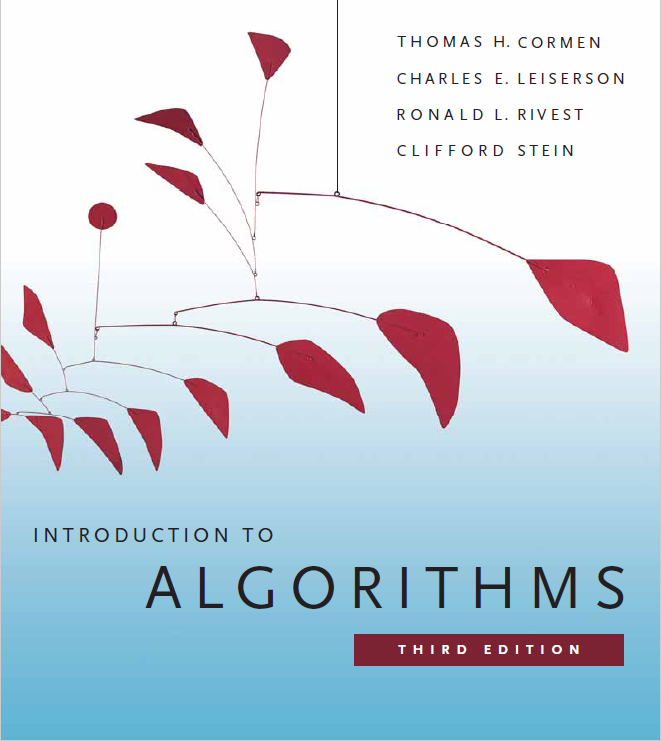 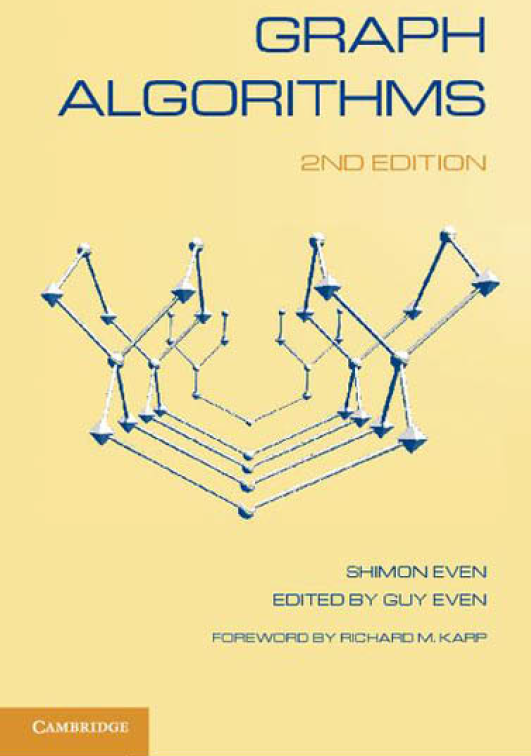 March 2022
Algorithms and DS I: Exploring Graphs
1
Definitions
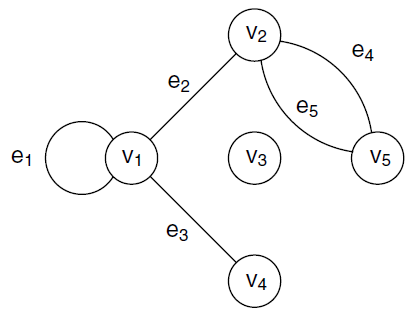 March 2022
Algorithms and DS I: Exploring Graphs
2
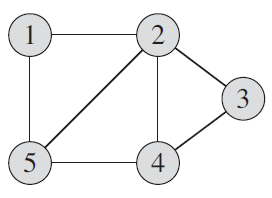 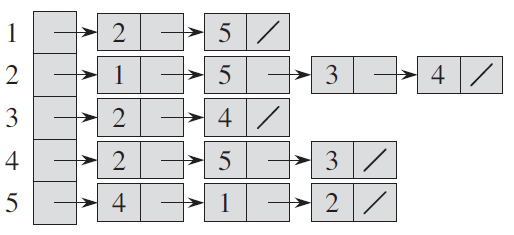 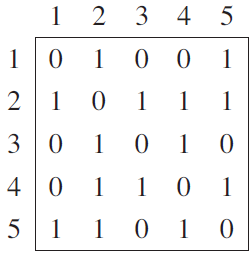 March 2022
Algorithms and DS I: Exploring Graphs
3
March 2022
Algorithms and DS I: Exploring Graphs
4
March 2022
Algorithms and DS I: Exploring Graphs
5
Shortest-Path Algorithms
March 2022
Algorithms and DS I: Exploring Graphs
6
March 2022
Algorithms and DS I: Exploring Graphs
7
// Expand “outwards” from  wave
// get vertex from wave
// Label unlabeled
// Labeled will never changed
// put new labeled in wave
March 2022
Algorithms and DS I: Exploring Graphs
8
March 2022
Algorithms and DS I: Exploring Graphs
9
March 2022
Algorithms and DS I: Exploring Graphs
10
March 2022
Algorithms and DS I: Exploring Graphs
11
March 2022
Algorithms and DS I: Exploring Graphs
12
March 2022
Algorithms and DS I: Exploring Graphs
13
Depth First Search
Spanning tree can be found differently by Depth-First Search (DFS, J. Hopcroft and R. Tarjan 1973).
March 2022
Algorithms and DS I: Exploring Graphs
14
March 2022
Algorithms and DS I: Exploring Graphs
15
// explore all vertex neighbors
// first time visit
// set time stamp and proceed forward
// backtrack
March 2022
Algorithms and DS I: Exploring Graphs
16
Since the loop is conditioned by 1 or 2, 1 cannot occur infinite times. 
So it is 2 that should occur infinitely, implying a cyclic backtracking.
March 2022
Algorithms and DS I: Exploring Graphs
17
March 2022
Algorithms and DS I: Exploring Graphs
18
March 2022
Algorithms and DS I: Exploring Graphs
19
March 2022
Algorithms and DS I: Exploring Graphs
20
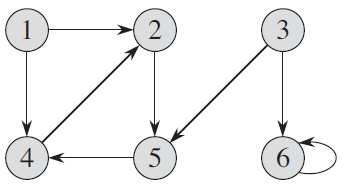 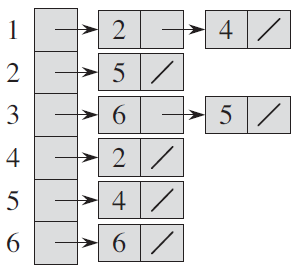 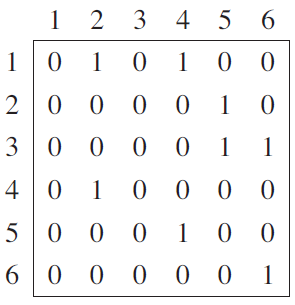 Adjacency list
Adjacency matrix
March 2022
Algorithms and DS I: Exploring Graphs
21
March 2022
Algorithms and DS I: Exploring Graphs
22
Topological Sort
March 2022
Algorithms and DS I: Exploring Graphs
23
undershorts
socks
shoes
pants
belt
shirt
tie
time
jacket
shoes
shirt
belt
tie
socks
undershorts
pants
jacket
March 2022
Algorithms and DS I: Exploring Graphs
24
March 2022
Algorithms and DS I: Exploring Graphs
25
// explore all vertex neighbors
// first time visit
// backtrack
March 2022
Algorithms and DS I: Exploring Graphs
26
March 2022
Algorithms and DS I: Exploring Graphs
27
March 2022
Algorithms and DS I: Exploring Graphs
28
March 2022
Algorithms and DS I: Exploring Graphs
29
Strongly Connected Components
March 2022
Algorithms and DS I: Exploring Graphs
30
March 2022
Algorithms and DS I: Exploring Graphs
31
March 2022
Algorithms and DS I: Exploring Graphs
32
March 2022
Algorithms and DS I: Exploring Graphs
33
March 2022
Algorithms and DS I: Exploring Graphs
34
March 2022
Algorithms and DS I: Exploring Graphs
35
// get root for new DFS subtree
// explore new edge
// first time visit
// record backtrack time
// DFS subtree completed
March 2022
Algorithms and DS I: Exploring Graphs
36
// get largest backtrack time
// initialize new SCC and DFS subtree
// expand  SCC
// backtrack
// SCC completed
March 2022
Algorithms and DS I: Exploring Graphs
37